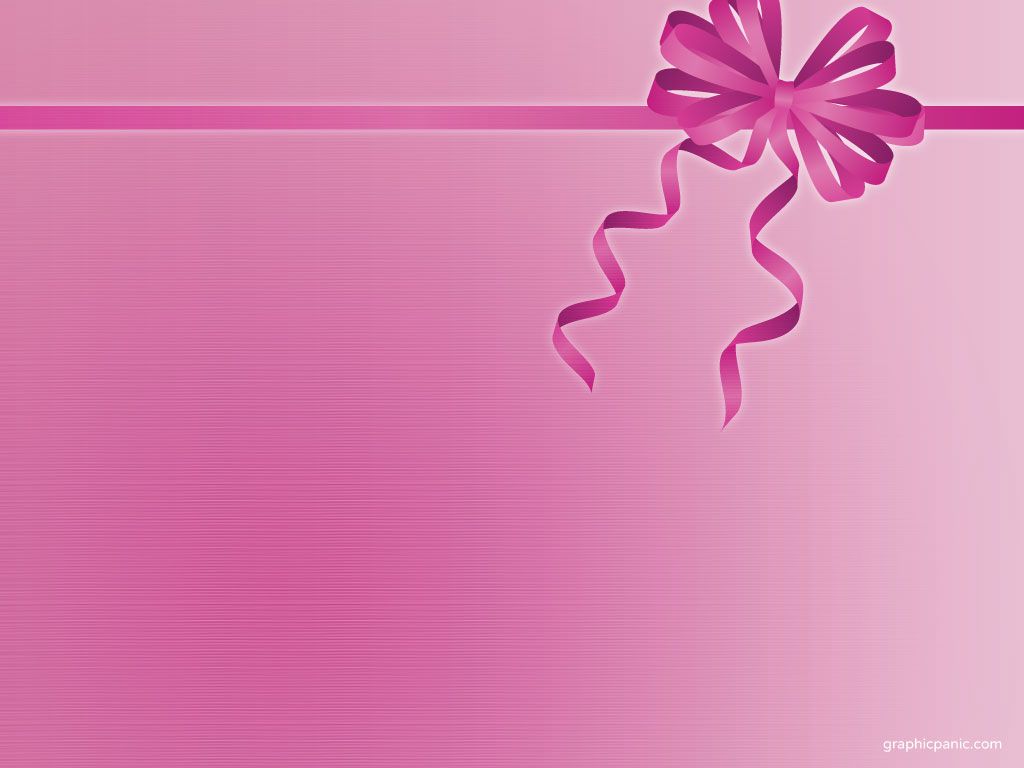 МБДОУ детский сад
№ 33 «Светлячок»




Авторская 
интерактивная игра

Составитель учитель-логопед 
Гречиха Л.Н. 
Ст. Егорлыкская
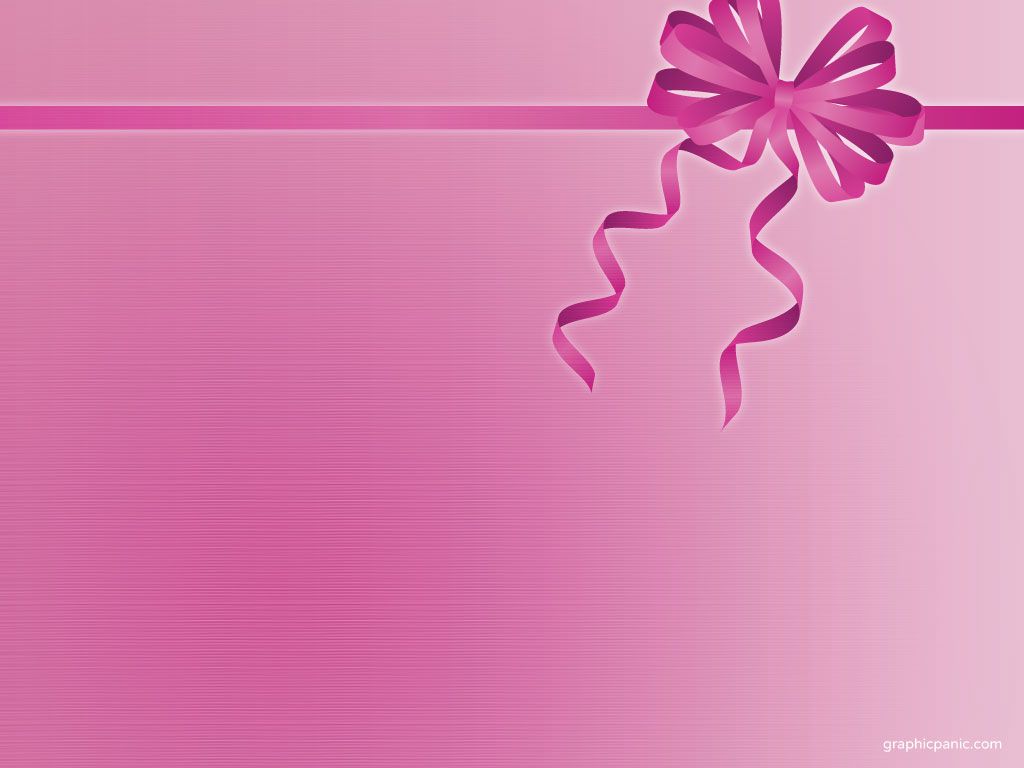 «Подарки   для Совуньи»
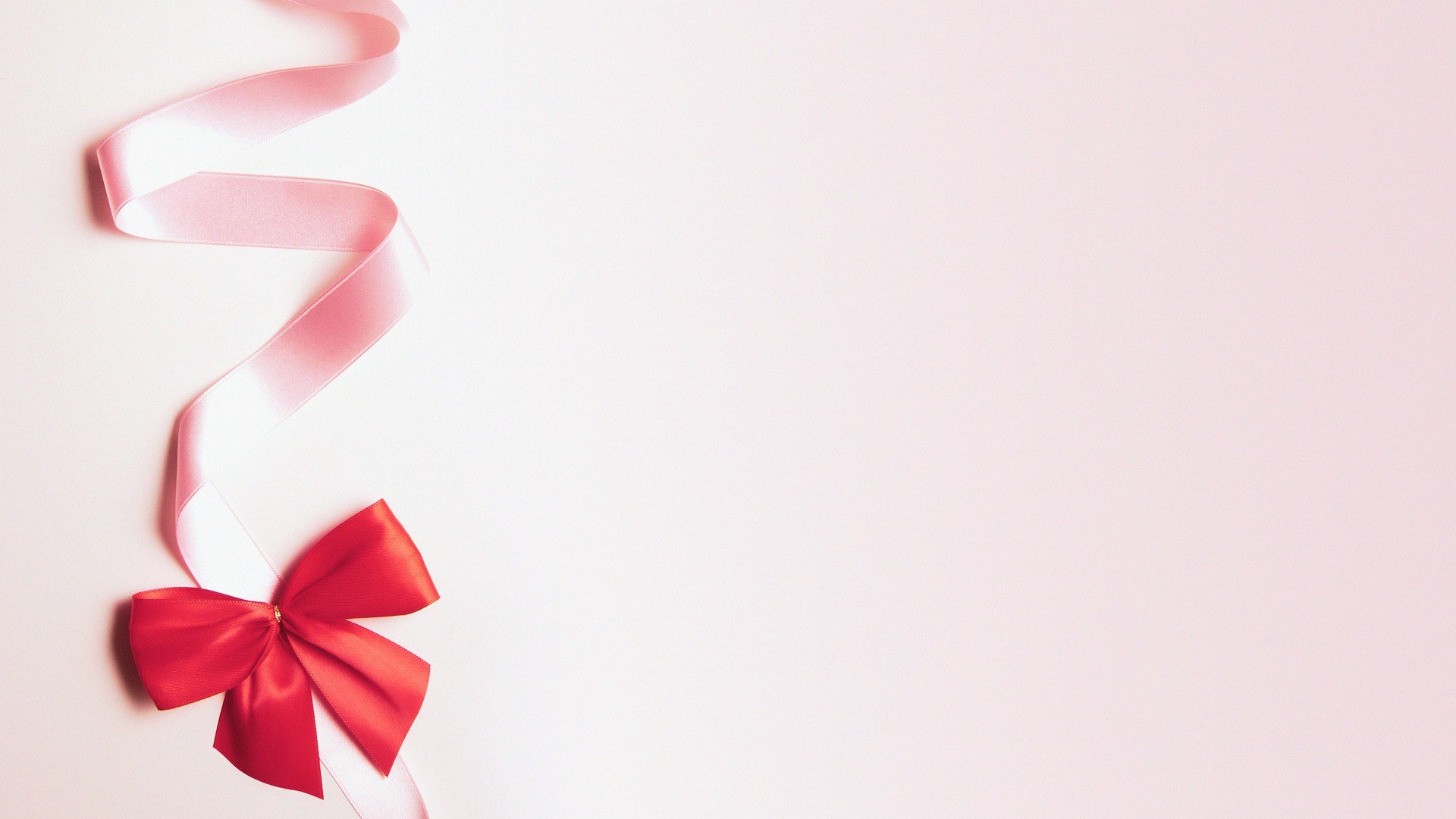 Уважаемые родители, предлагаю Вам  вместе
 с детьми  поиграть  в игру «Подарки для Совуньи».

Эта игра может быть использована на этапе автоматизации  звука [с] в  слогах и словах.

Правила игры: 

1 вариант:предложите ребенку повторить слоги со  звуком [с].  
Слоги необходимо произносить правильно. Если ребенок правильно  назвал слог, на экране появляется подарок. Для этого взрослый щелкает левой кнопкой мышки .

2 вариант: предложите ребенку  назвать картинки, названия которых начинаются на звук [с].  Для того чтобы наполнить коробку подарками  нужно правильно произнести слова на заданный звук. (Для этого взрослый щелкает левой кнопкой мышки и подарок  опускается в коробку).
 
Желаю успехов!
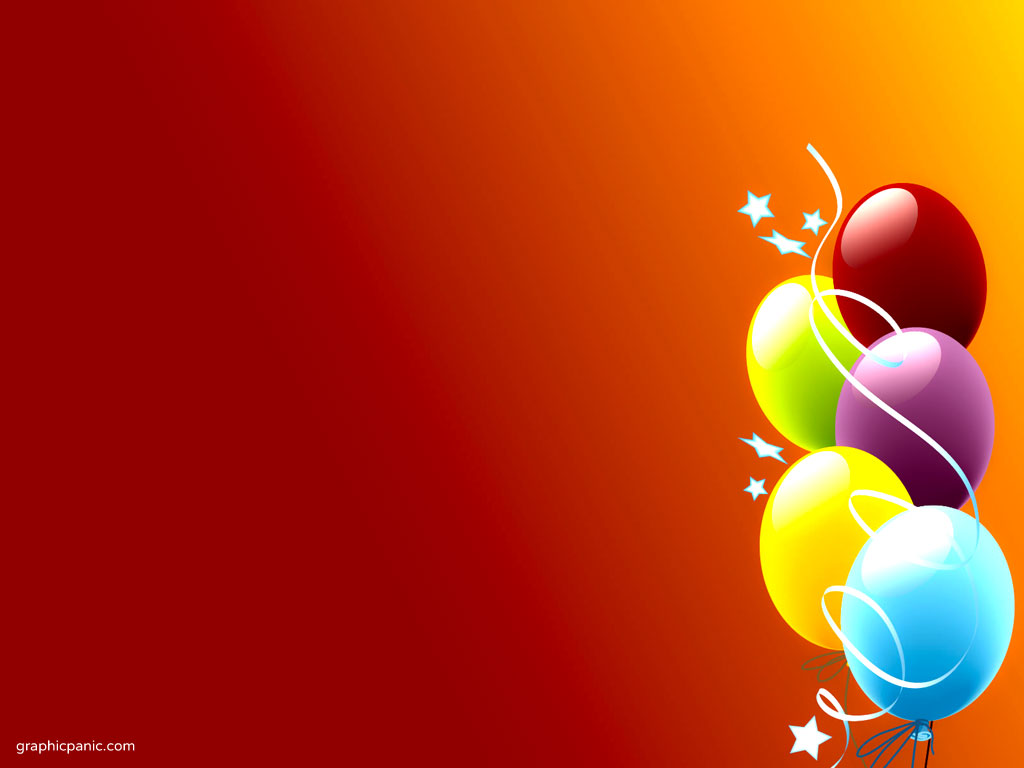 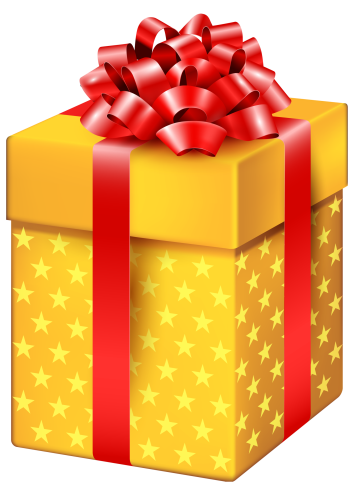 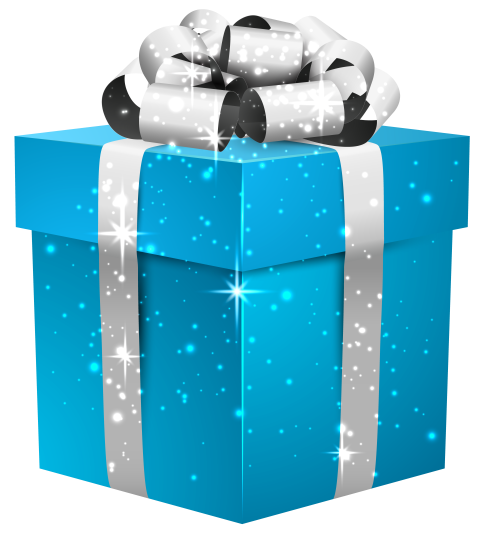 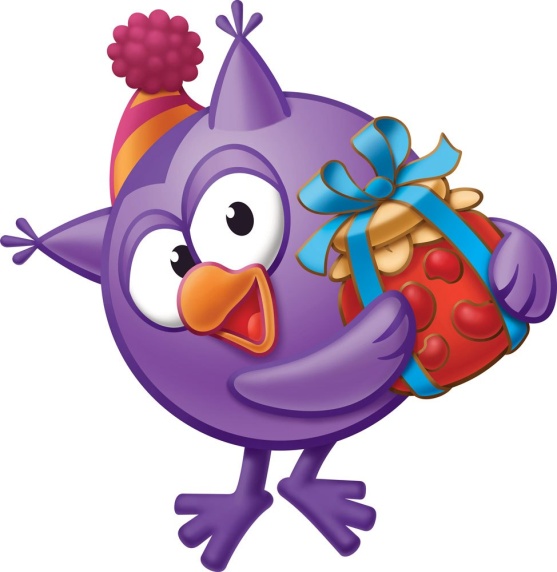 ос
са
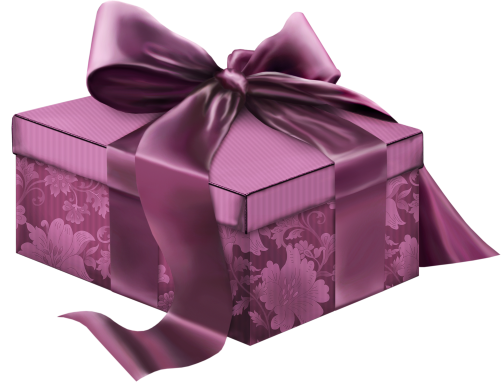 ус
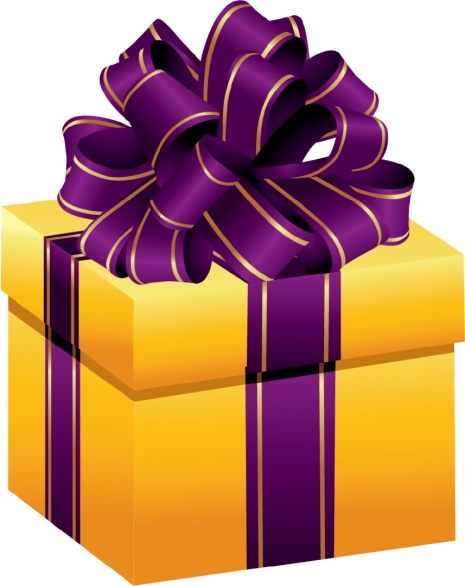 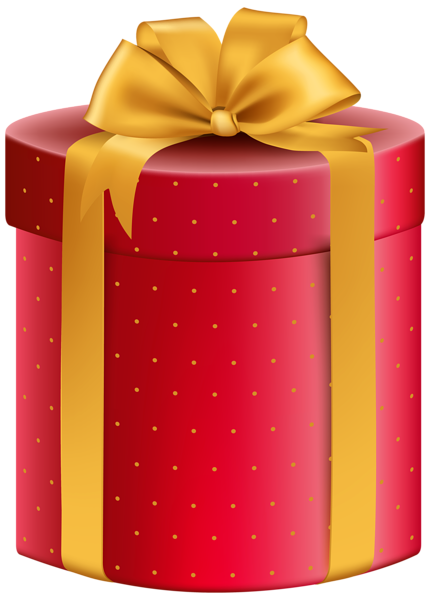 сы
су
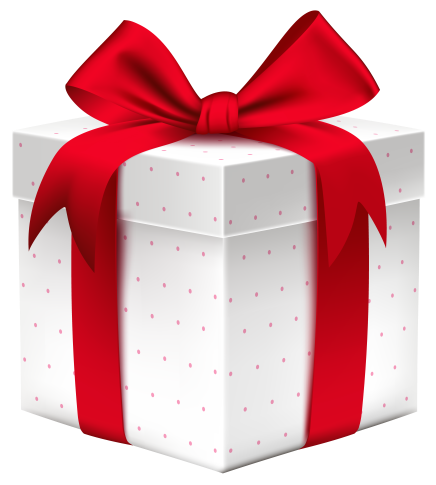 ас
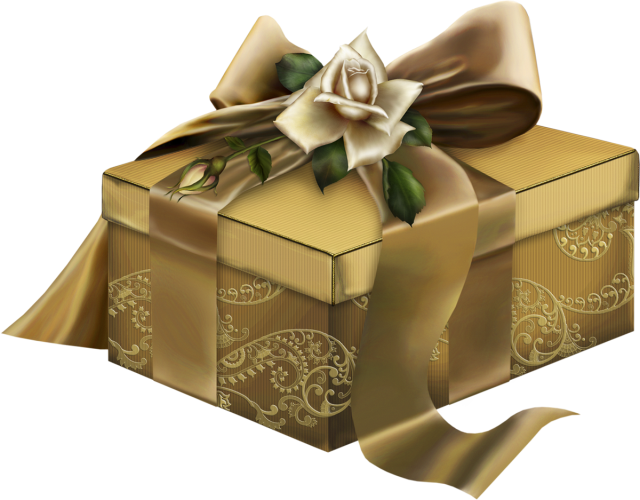 со
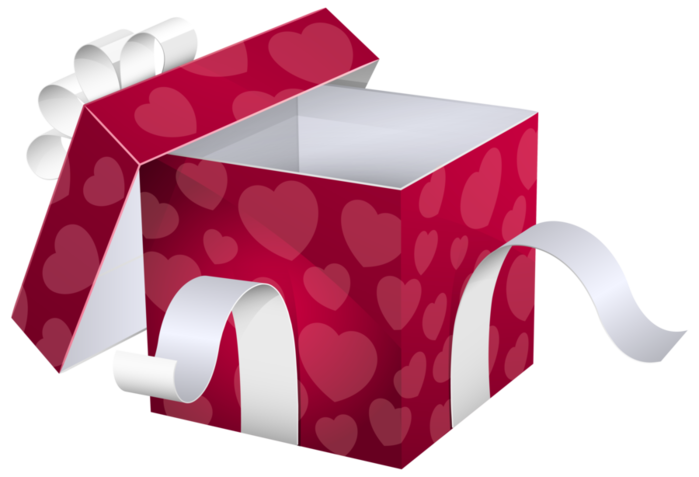 ис
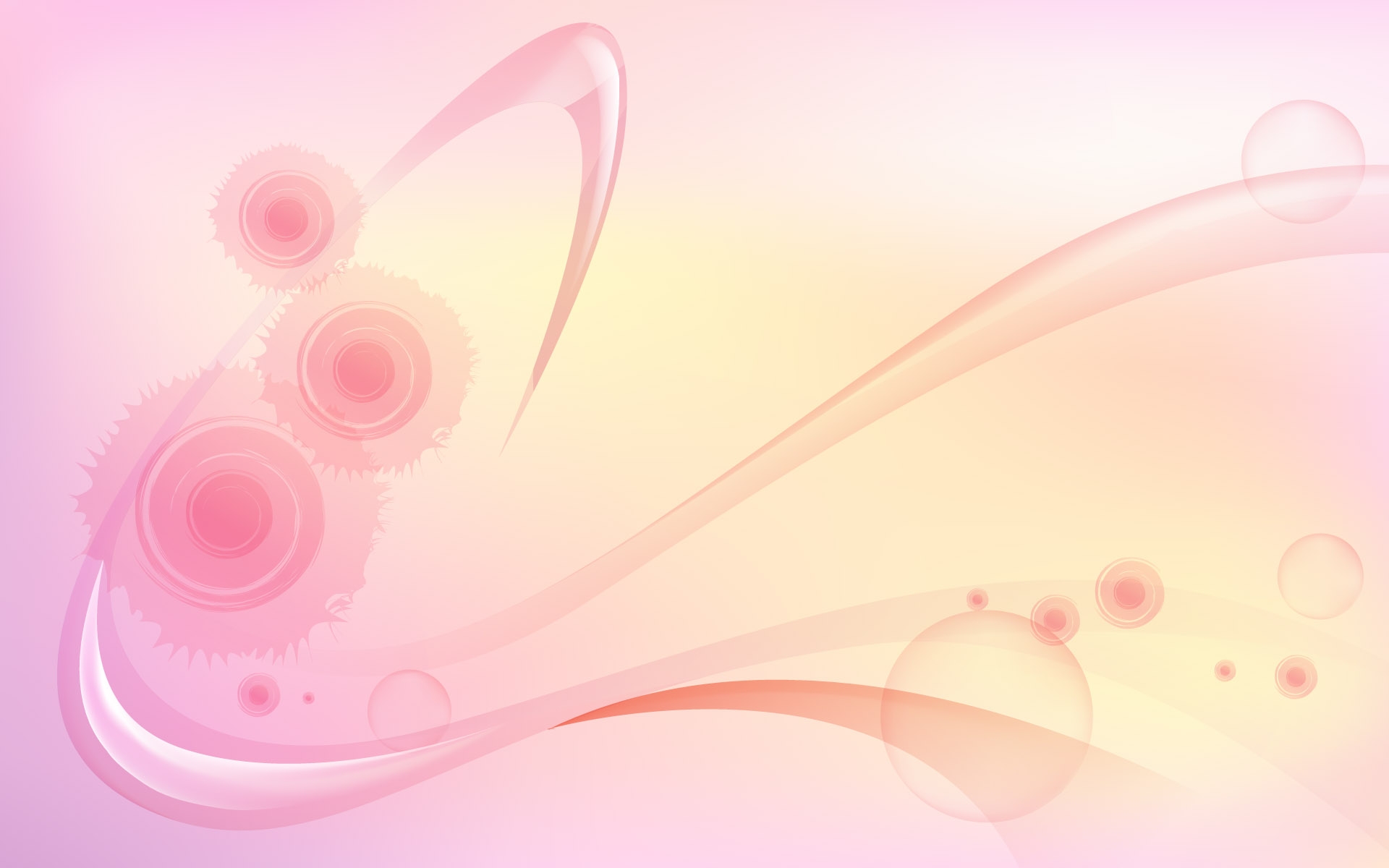 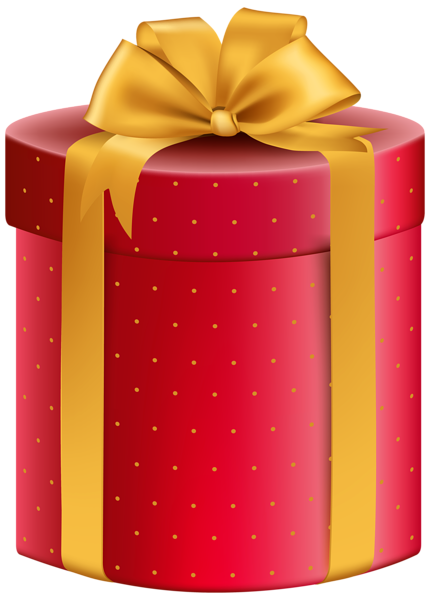 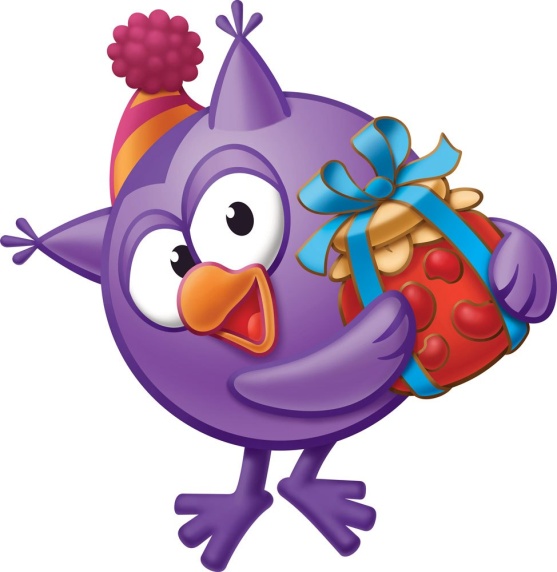 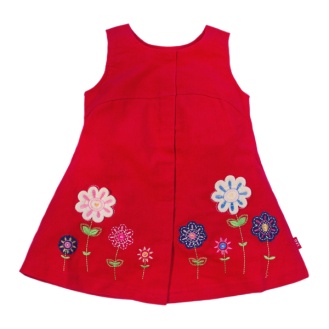 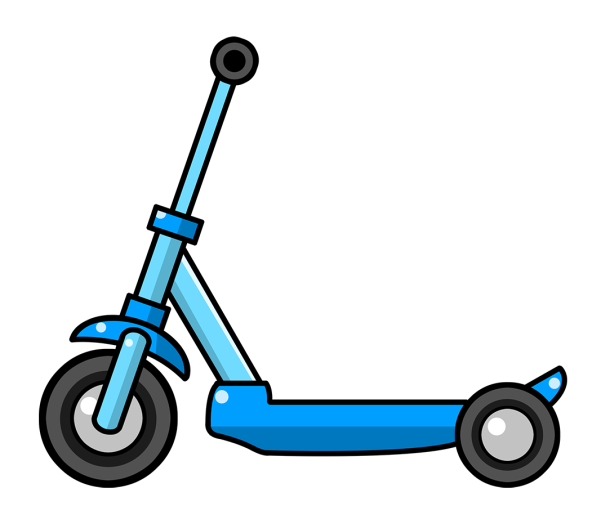 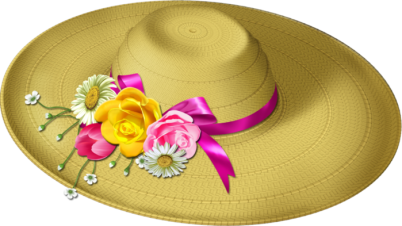 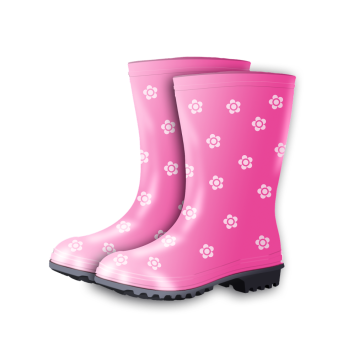 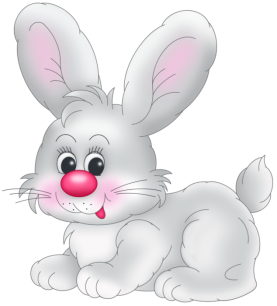 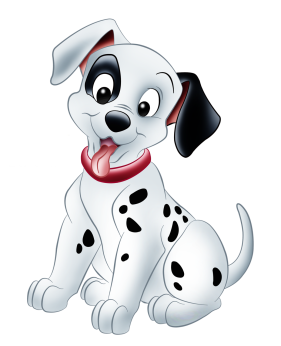 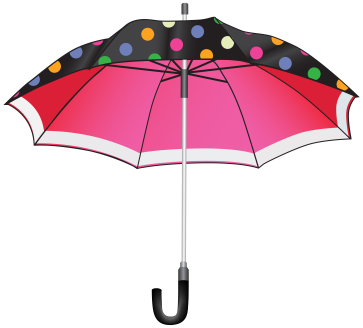 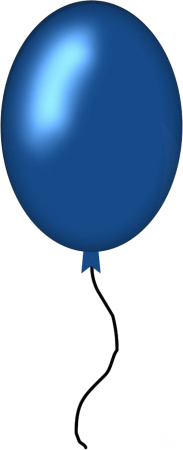 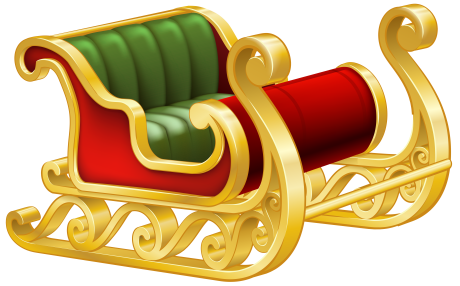 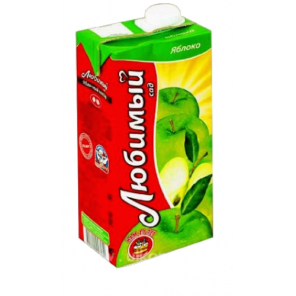 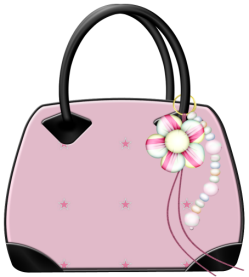